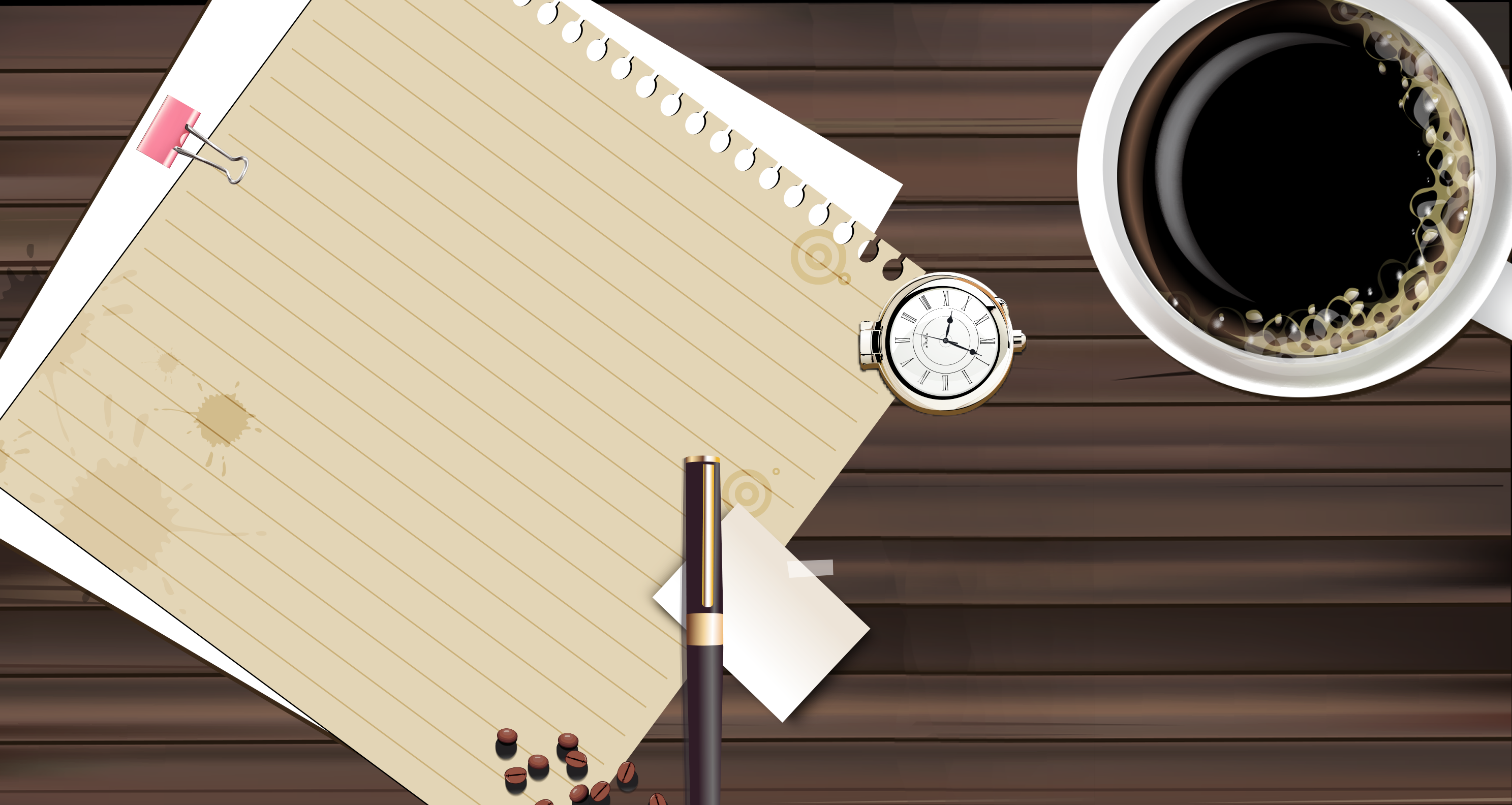 毕业论文答辩
答辩人：PPT818
答辩时间：20XX年
指导老师：XXX
院系：XXX
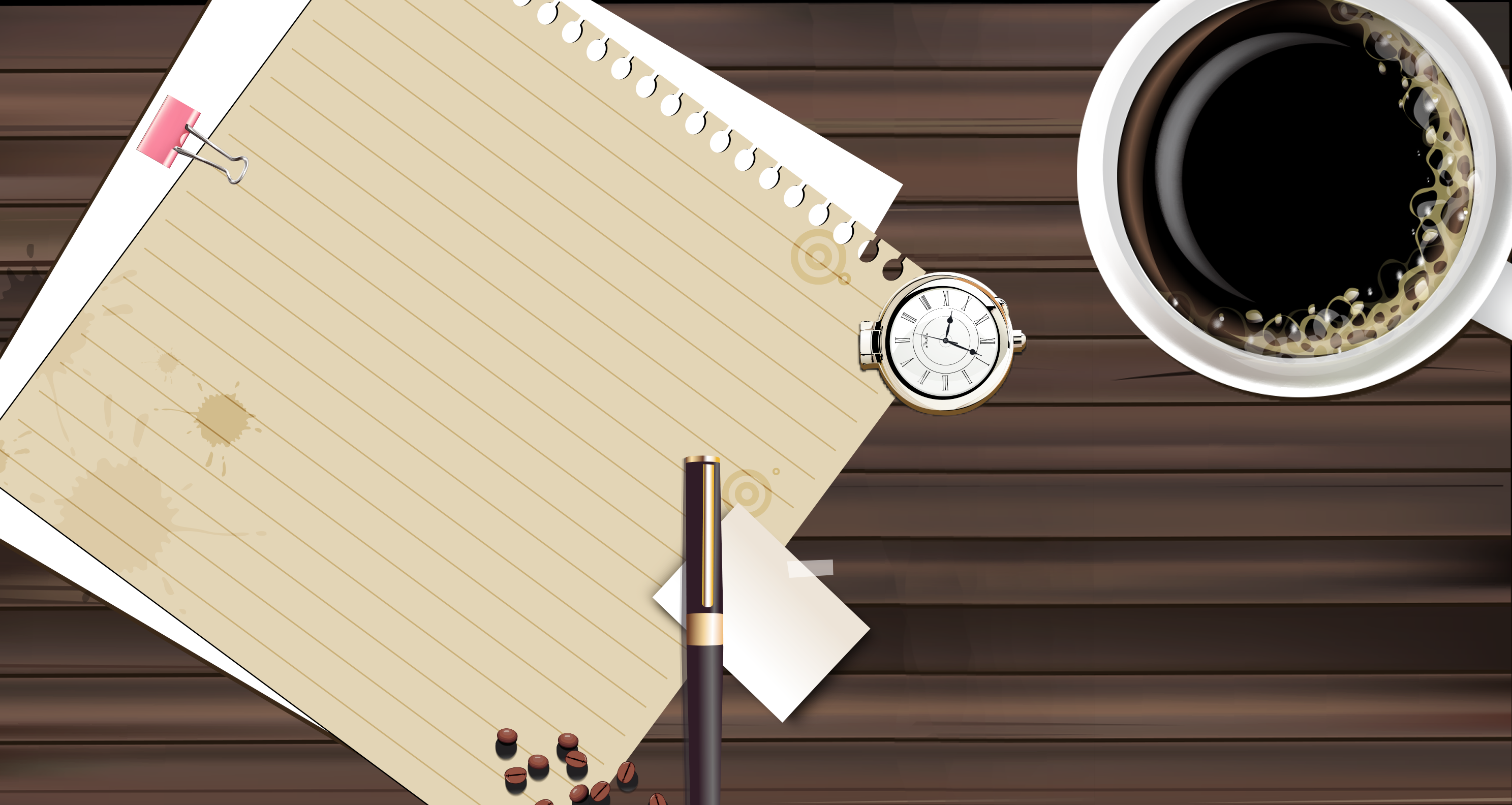 01
此处添加标题
02
此处添加标题
03
此处添加标题
目 / 录
CONTECTS
04
此处添加标题
05
此处添加标题
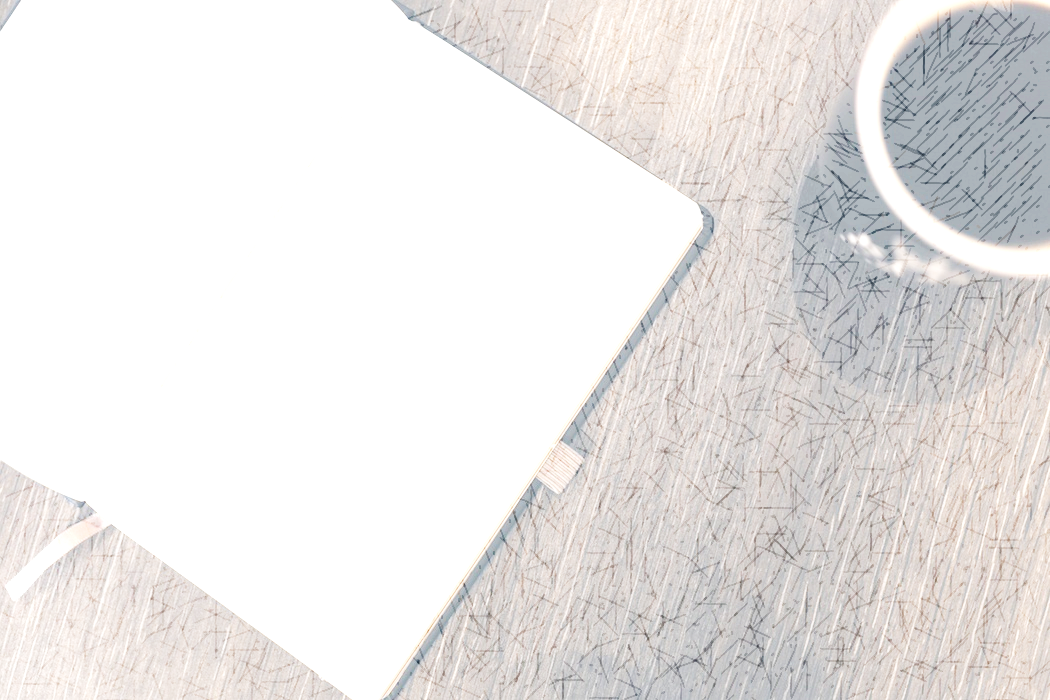 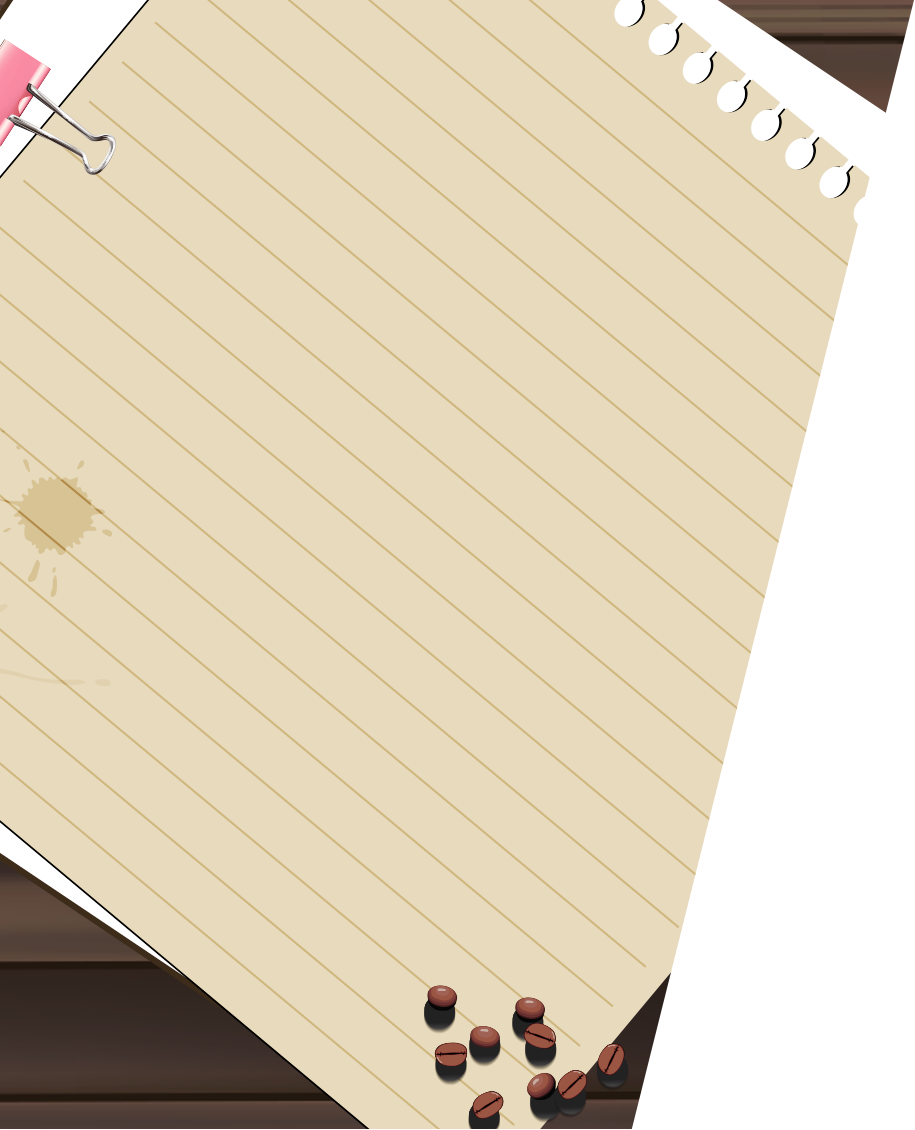 此处添加标题
添加小标题
添加小标题
添加小标题
01
01
此处添加标题
此处添加标题
01
01
【选题背景与意义】
选题背景与意义选题背景与意义选题背景与意义选题背景与意义选题背景与意义选题背景与意义选题背景与意义选题背景与意义选题背景与意义选题背景与意义选题背景与意义选题背景与意义选题背景与意义选题背景与意义选题背景与意义

      选题背景与意义选题背景与意义选题背景与意义选题背景与意义选题背景与意义选题背景与意义选题背景与意义选题背景与意义选题背景与意义选题背景与意义
此处添加标题
添加标题
【添加小标题添加小标题】

输入一些关键词或者短句来介绍，最好是一句话观点，简短有力输入一些关键词或者短句来介绍，最好是一句话观点，简短有力输入一些关键词或者短句来介绍，最好是一句话观点，简短有力输入一些关键词或者短句来介绍，最好是一句话观点，简短有力输入一些关键词或者短句来介绍，最好是一句话观点，简短有力
添加小标题
输入一些关键词或者短句来介绍，最好是一句话观点，简短有力
01
01
添加小标题
输入一些关键词或者短句来介绍，最好是一句话观点，简短有力
添加小标题
输入一些关键词或者短句来介绍，最好是一句话观点，简短有力
添加小标题
输入一些关键词或者短句来介绍，最好是一句话观点，简短有力
此处添加标题
此处添加标题
【此处添加标题此处添加标题】

输入一些关键词或者短句来介绍，最好是一句话观点，简短有力输入一些关键词或者短句来介绍，最好是一句话观点，简短有力输入一些关键词或者短句来介绍，最好是一句话观点，简短有力输入一些关键词或者短句来介绍，最好是一句话观点，简短有力输入一些关键词或者短句来介绍，最好是一句话观点，简短有力
课题介绍
课题
01
01
内容方法
方法
内容
案例分析
资料
工具
案例
支撑
案例
支撑
结论
结论
结论
结论
结论
结论
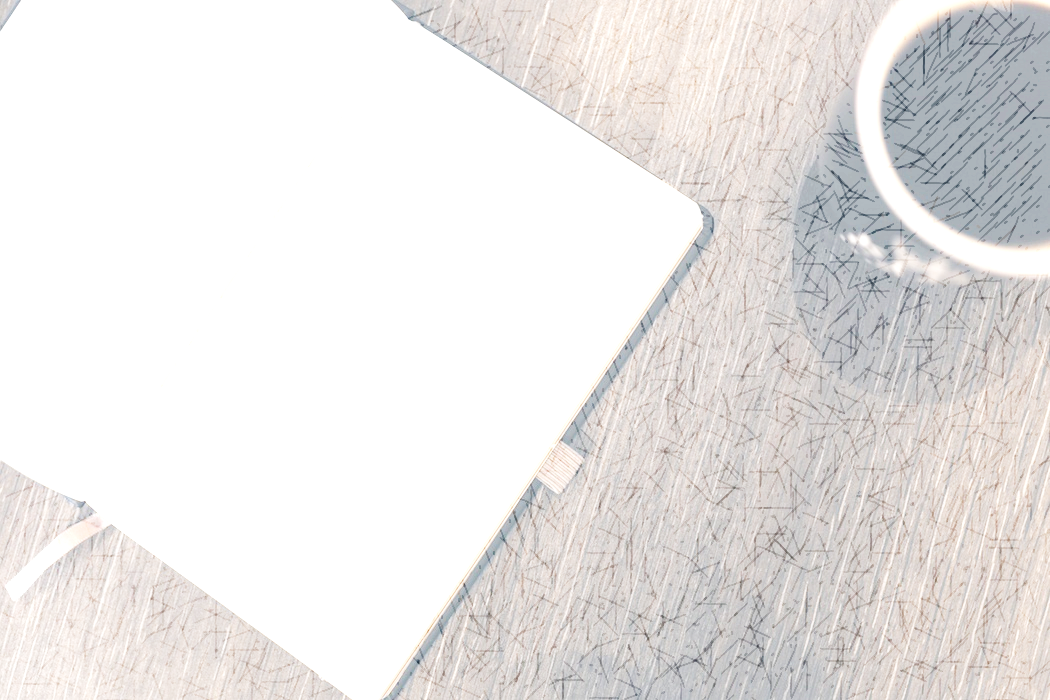 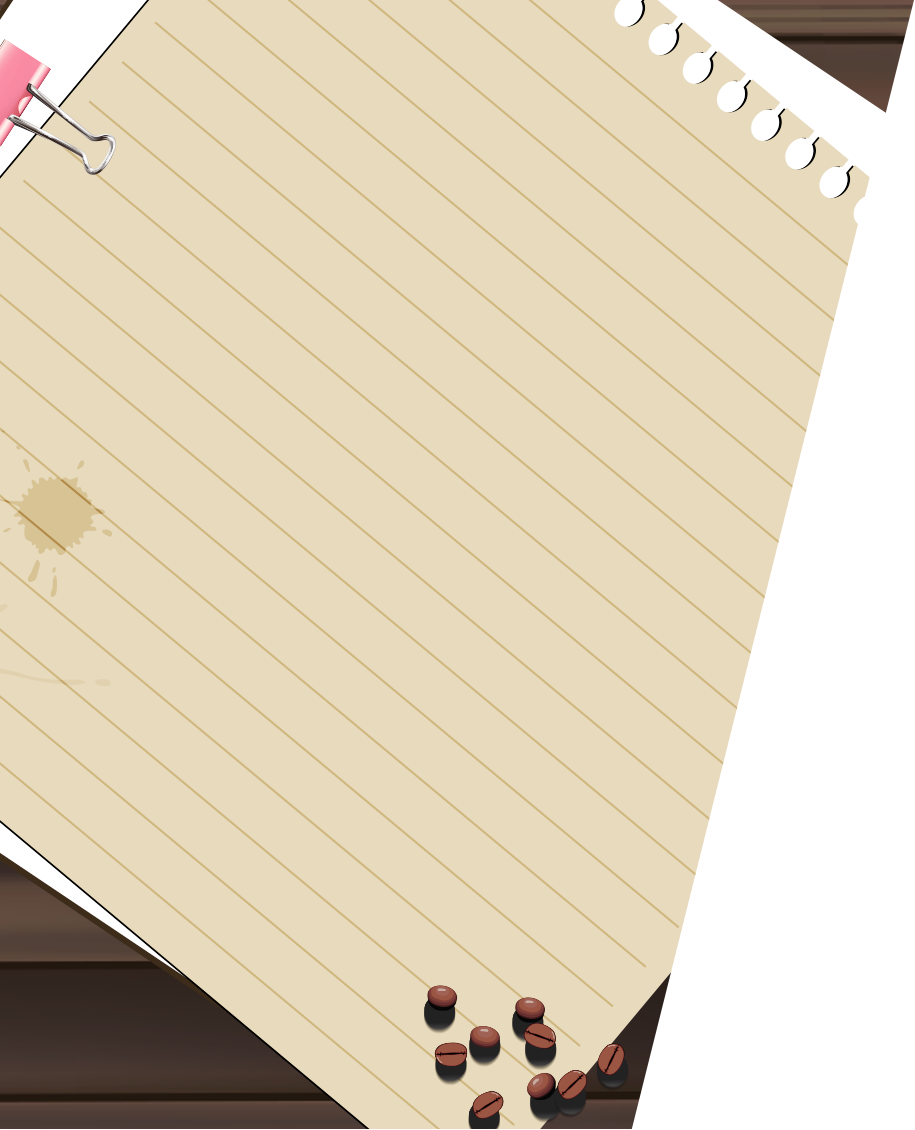 此处添加标题
添加小标题
添加小标题
添加小标题
02
02
此处添加标题
添加小标题
添加小标题

输入一些关键词或者短句来介绍，最好是一句话观点，简短有力
添加小标题

输入一些关键词或者短句来介绍，最好是一句话观点，简短有力
添加小标题

输入一些关键词或者短句来介绍，最好是一句话观点，简短有力
添加小标题

输入一些关键词或者短句来介绍，最好是一句话观点，简短有力
此处添加标题
添加小标题
输入一些关键词或者短句来介绍，最好是一句话观点，简短有力输入一些关键词或者短句来介绍，最好是一句话观点，简短有力
输入一些关键词或者短句来介绍，最好是一句话观点，简短有力
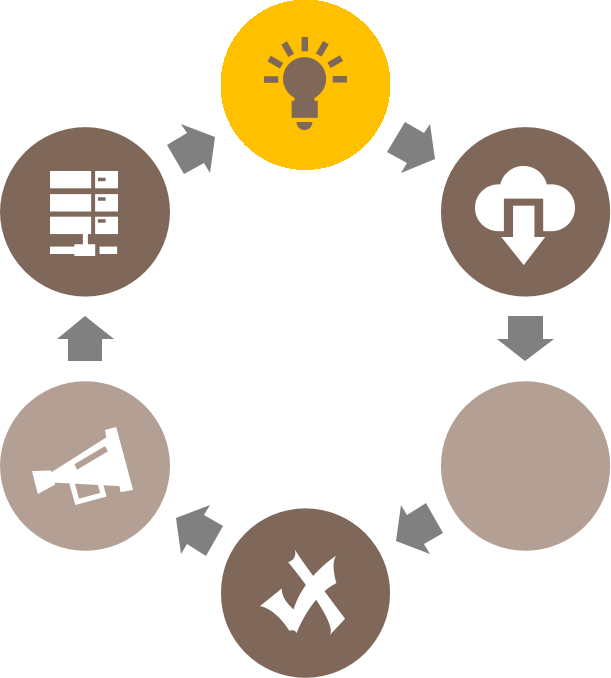 添加小标题
对图示中的因素做简要的解释或者描述
添加小标题
对图示中的因素做简要的解释或者描述
添加小标题
对图示中的因素做简要的解释或者描述
1
2
3
添加小标题
对图示中的因素做简要的解释或者描述
添加小标题
对图示中的因素做简要的解释或者描述
添加小标题
对图示中的因素做简要的解释或者描述
4
5
6
此处添加标题
输入一段关于该章节的案例或者观点论述，答辩PPT的字不能太多，主要用于提醒演讲时的思路，关键语句宜简短。
案例01
论文中的案例图片
案例02
论文中的案例图片
案例03
论文中的案例图片
案例04
论文中的案例图片
此页面适用于展示论文中需要引用图片的观点陈述，在章节中更直观的向导师呈现，例如理工科的机械产品细节展示等。
此页面适用于展示论文中需要引用图片的观点陈述，在章节中更直观的向导师呈现，例如理工科的机械产品细节展示等。
此页面适用于展示论文中需要引用图片的观点陈述，在章节中更直观的向导师呈现，例如理工科的机械产品细节展示等。
此页面适用于展示论文中需要引用图片的观点陈述，在章节中更直观的向导师呈现，例如理工科的机械产品细节展示等。
此处添加标题
输入一段关于该章节的案例或者观点论述，答辩PPT的字不能太多，主要用于提醒演讲时的思路，关键语句宜简短。
添加标题
标题作为主要观点分析，此段输入纯文字论文答辩观点，小字作为解释性补充说明
添加标题
标题作为主要观点分析，此段输入纯文字论文答辩观点，小字作为解释性补充说明
此处添加标题
做简单的描述说明
做简单的描述说明
做简单的描述说明
做简单的描述说明
此处添加标题
做简单的描述说明
做简单的描述说明
做简单的描述说明
做简单的描述说明
添加标题
标题作为主要观点分析，此段输入纯文字论文答辩观点，小字作为解释性补充说明
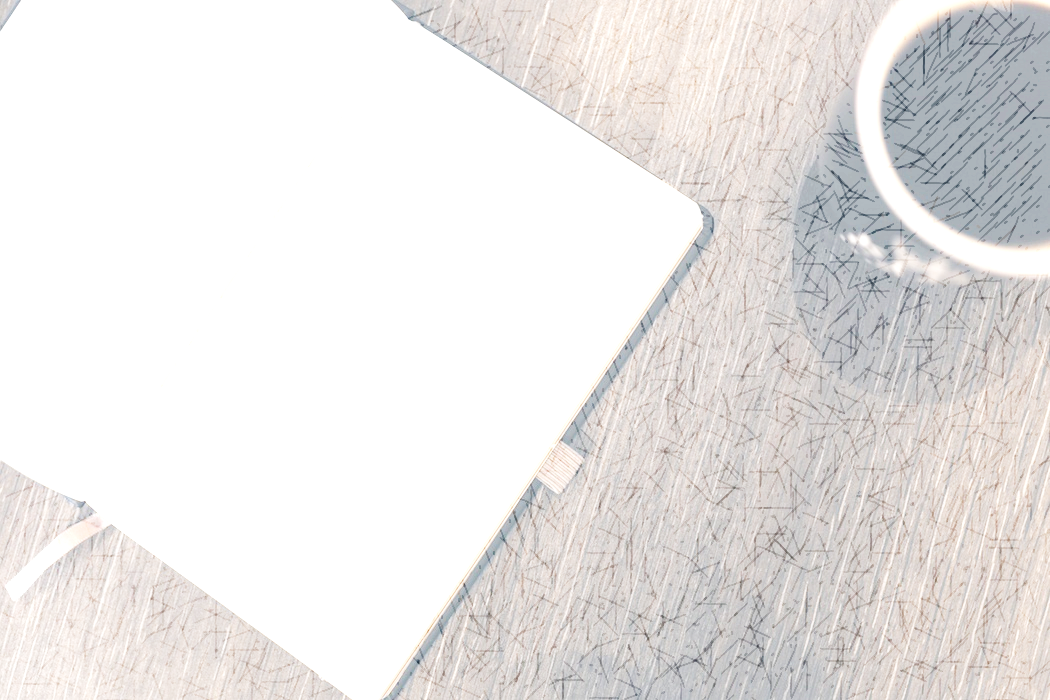 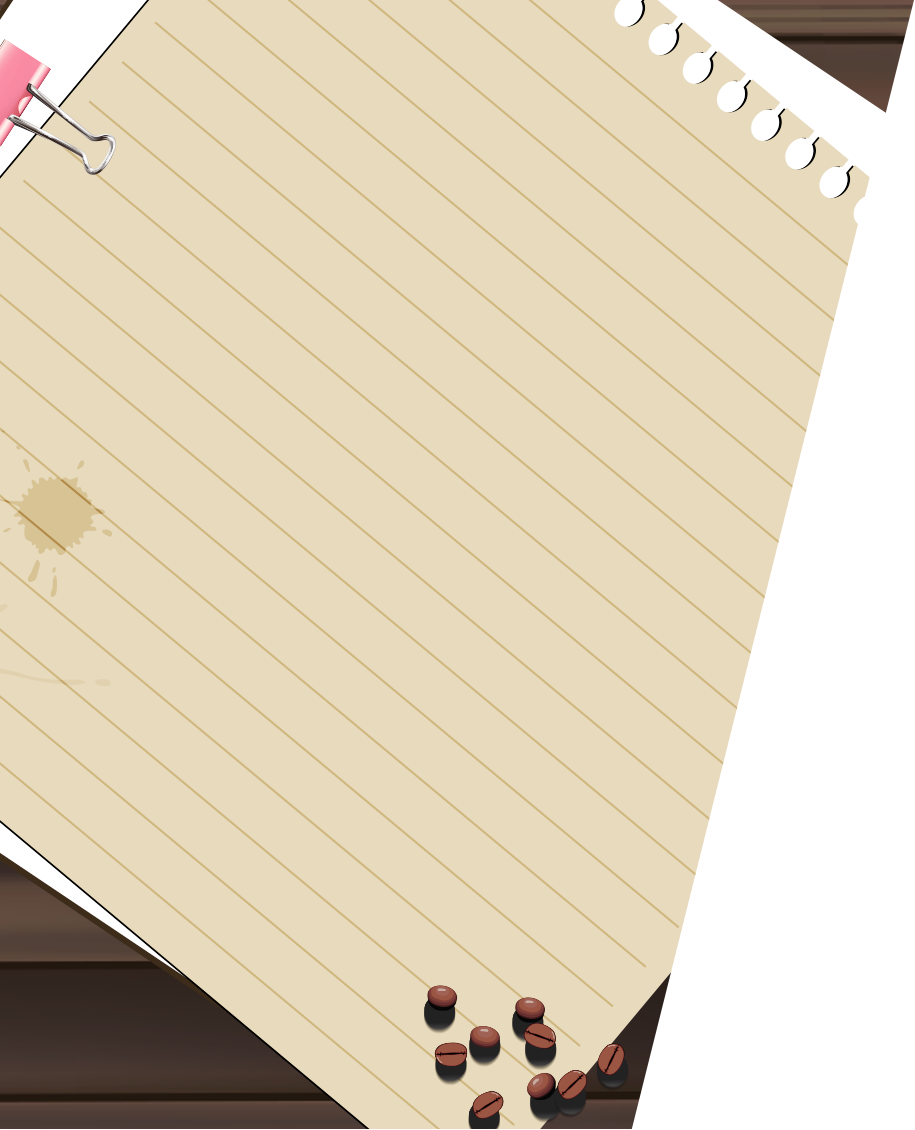 此处添加标题
添加小标题
添加小标题
添加小标题
03
03
此处添加标题
论文案例或者项目论述
图示是逻辑循环结构，能够体现研究
因素之间的 因果递进 关系
此段作为图示的文字补充，还可以作为
答辩研究的思路提醒
论文论点01
单击添加内容详情单击添加
内容详情单击添加内容详情
论文论点02
单击添加内容详情单击添加
内容详情单击添加内容详情
论文论点03
单击添加内容详情单击添加
内容详情单击添加内容详情
论文论点04
单击添加内容详情单击添加
内容详情单击添加内容详情
此处添加标题
此处添加标题
单击添加内容详情单击添加
内容详情单击添加内容详情
此处添加标题
单击添加内容详情单击添加
内容详情单击添加内容详情
20xx
20xx
20xx
此处添加标题
单击添加内容详情单击添加
内容详情单击添加内容详情
此处添加标题
单击添加内容详情单击添加
内容详情单击添加内容详情
此处添加标题
单击添加内容详情单击添加
内容详情单击添加内容详情
此处添加标题
单击添加内容详情单击添加
内容详情单击添加内容详情
此处添加标题
输入一段关于该章节的案例或者观点论述，答辩PPT的字不能太多，主要用于提醒演讲时的思路，关键语句宜简短。
输入一段关于该章节的案例或者观点论述，答辩PPT的字不能太多，主要用于提醒演讲时的思路，关键语句宜简短。
输入一段关于该章节的案例或者观点论述，答辩PPT的字不能太多，主要用于提醒演讲时的思路，关键语句宜简短。
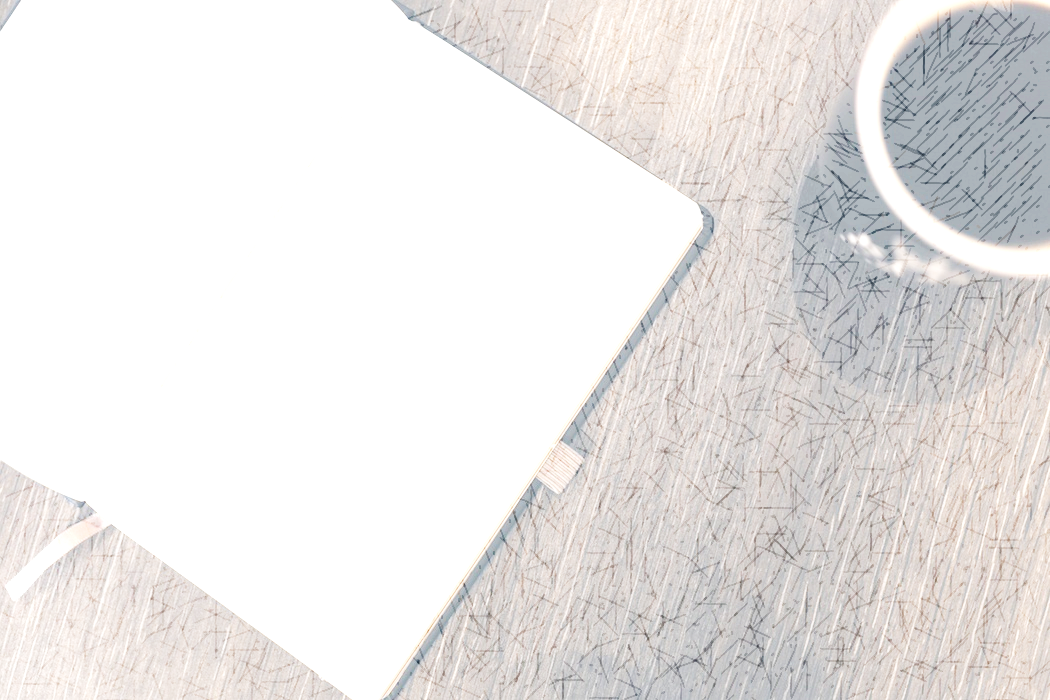 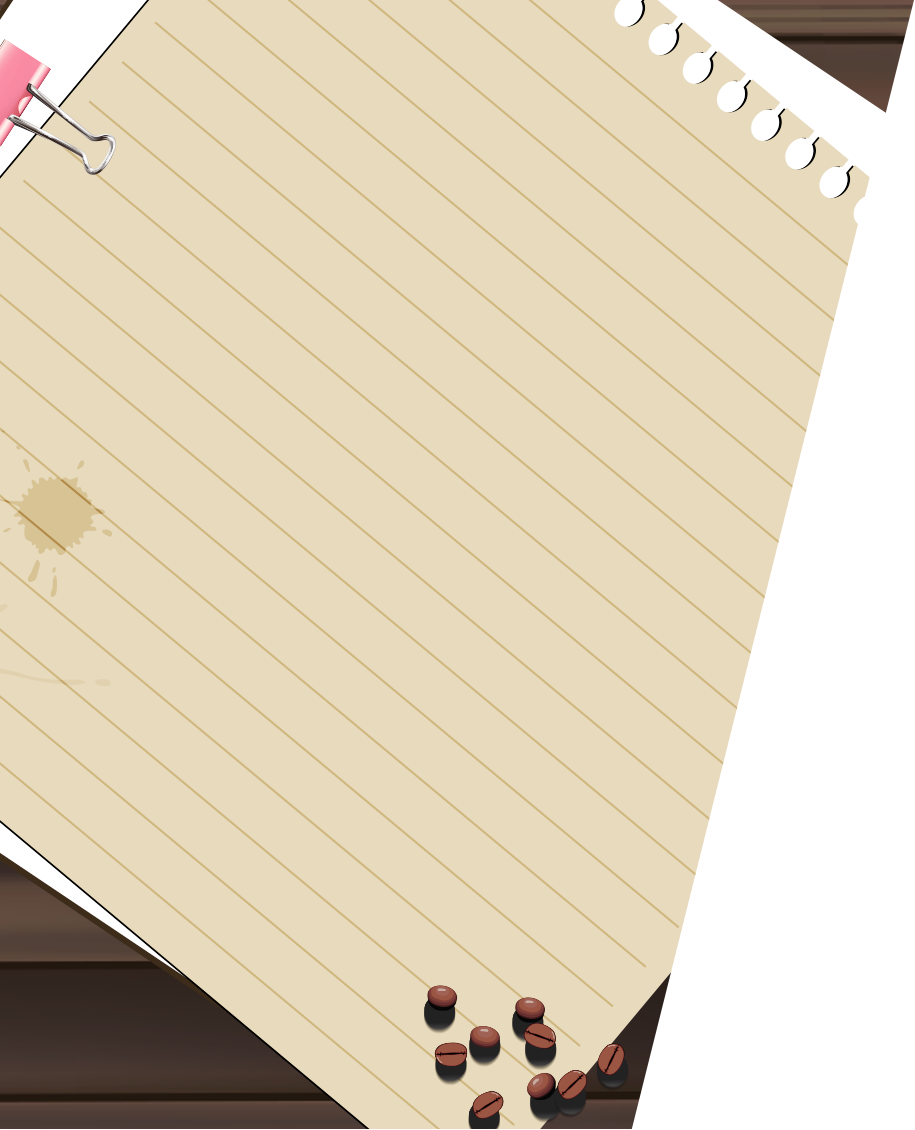 此处添加标题
添加小标题
添加小标题
添加小标题
04
04
此处添加标题
添加标题
单击添加内容详情单击添加
内容详情单击添加内容详情
添加标题
单击添加内容详情单击添加
内容详情单击添加内容详情
添加标题
添加标题
单击添加内容详情单击添加
内容详情单击添加内容详情
添加标题
添加标题
添加标题
单击添加内容详情单击添加
内容详情单击添加内容详情
添加标题
此处添加标题
添加标题 
单击添加内容详情单击添加
内容详情单击添加内容详情
25%
添加标题
单击添加内容详情单击添加
内容详情单击添加内容详情
添加标题
单击添加内容详情单击添加
内容详情单击添加内容详情
20%
15%
添加标题
单击添加内容详情单击添加
内容详情单击添加内容详情
添加标题
单击添加内容详情单击添加
内容详情单击添加内容详情
20%
15%
此处添加标题
添加标题
对该因素进行简要的分析与描述，附带部分支撑观点
添加标题
对该因素进行简要的分析与描述，附带部分支撑观点
添加标题
对该因素进行简要的分析与描述，附带部分支撑观点
添加标题
对该因素进行简要的分析与描述，附带部分支撑观点
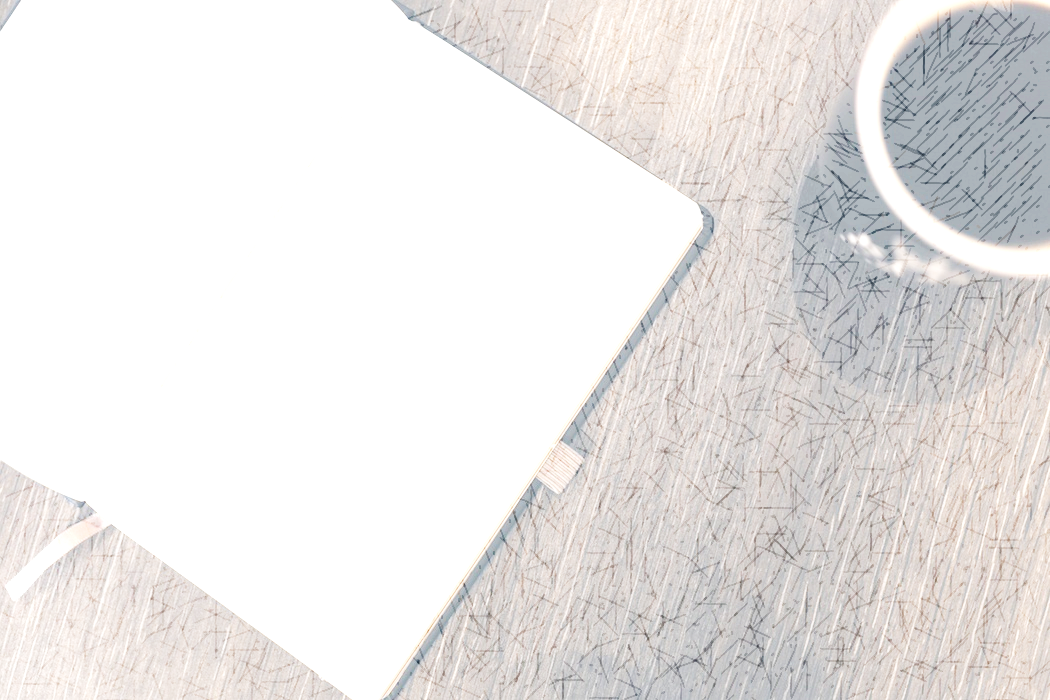 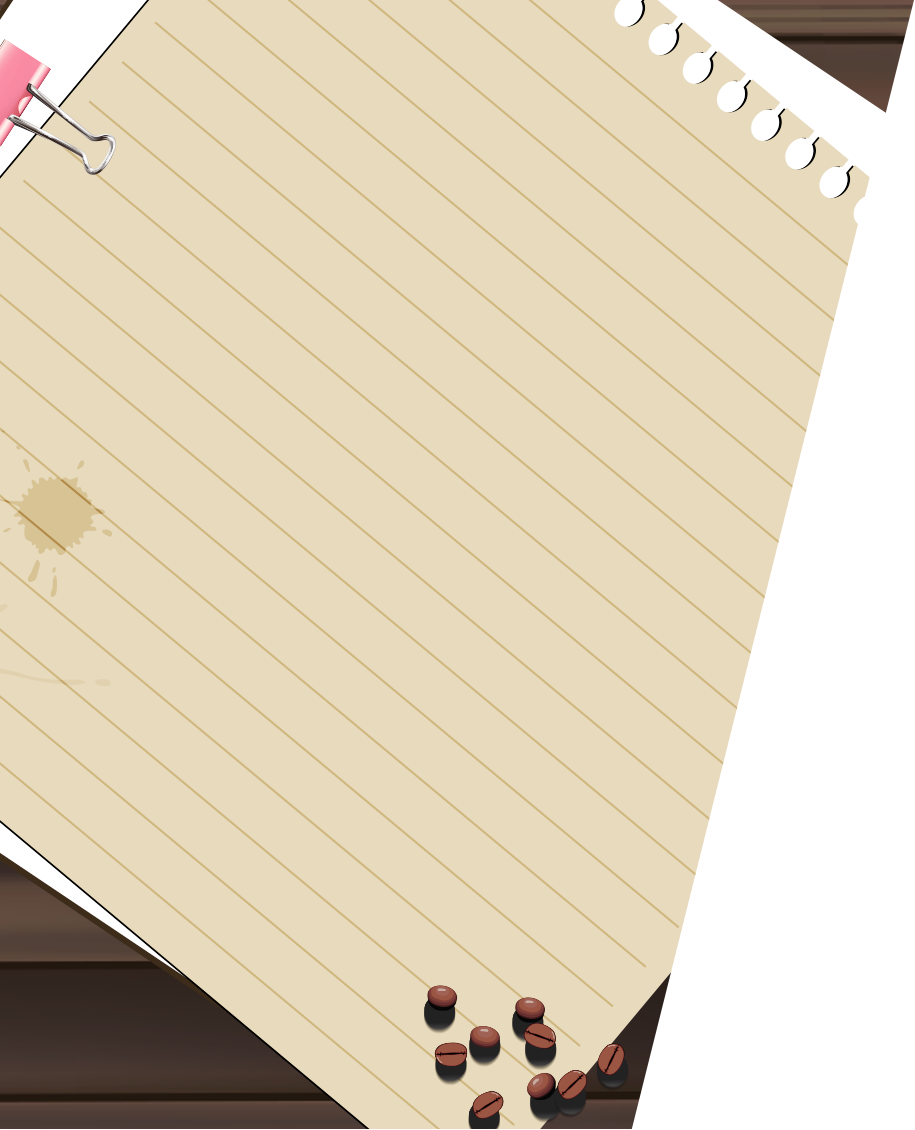 此处添加标题
添加小标题
添加小标题
添加小标题
05
05
此处添加标题
输入一段关于该章节的案例或者观点论述，PPT的字不能太多，主要用于提醒演讲时的思路，关键语句宜简短。
此处添加标题
做简单的描述说明描述说明
做简单的描述说明描述说明
做简单的描述说明描述说明
此处添加标题
做简单的描述说明描述说明
做简单的描述说明描述说明
做简单的描述说明描述说明
此处添加标题
做简单的描述说明描述说明
做简单的描述说明描述说明
做简单的描述说明描述说明
此处添加标题
做简单的描述说明描述说明
做简单的描述说明描述说明
做简单的描述说明描述说明
此处添加标题
输入一段关于该章节的案例或者观点论述，PPT的字不能太多，主要用于提醒演讲时的思路，关键语句宜简短。
输入对数据结果得的简要分析
分析语句分条分点，需清晰
分析语句分条分点，需清晰
分析语句分条分点，需清晰
分析语句分条分点，需清晰
数据分析结论

输入对数据结果的结论
结论归纳分条分点，需清晰
结论归纳分条分点，需清晰
结论归纳分条分点，需清晰
结论归纳分条分点，需清晰
79%
39%
90%
67%
54%
85%
01
02
03
05
04
06
此处添加标题
输入一段关于该章节的案例或者观点论述，PPT的字不能太多，主要用于提醒演讲时的思路，关键语句宜简短。
输入对数据结果的
简要分析
分析语句分条分点
分析语句分条分点
70%
55%
60%
45%
40%
20%
15%
数据分析结论

输入对数据结果的结论
结论归纳分条分点，需清晰
结论归纳分条分点，需清晰
结论归纳分条分点，需清晰
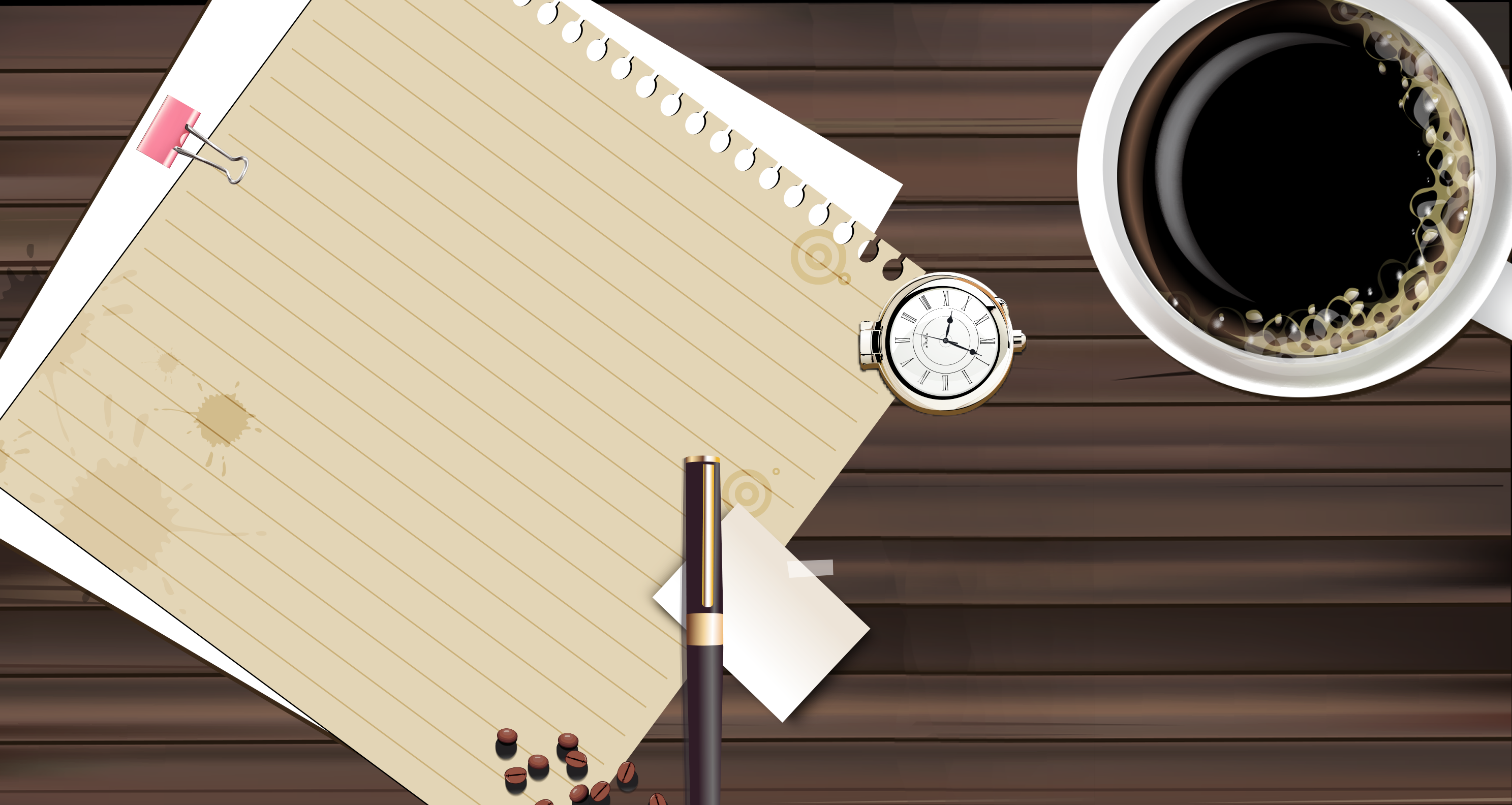 欢迎各位老师指导提问
THANK YOU
答辩人：PPT818